CSE 331Software Design & Implementation
Hal Perkins
Winter 2013
Java Graphics & GUIs
1
The plan
Today: introduction to Java graphics and Swing/AWT class libraries
Then: event-driven programming and user interaction

None of this is comprehensive – only an overview and guide to what you should expect to be out there.

Credits: material stolen adapted from many places; including slides and materials by Ernst, Hotan, Mercer, Notkin, Perkins, Stepp; Regis, Sun/Oracle docs & tutorial, Horstmann, Wikipedia, others, folklore
2
References
Very useful start: Sun/Oracle Java tutorials
http://docs.oracle.com/javase/tutorial/uiswing/index.html

Mike Hoton’s slides/sample code from CSE 331 Sp12 (lectures 23, 24 with more extensive widget examples)

A good book that covers this (and much more): Core Java vol. I by Horstmann & Cornell (but if you’ve got another favorite, go for it)
3
Why study GUIs?
It’s how the world works!!

Classic example of using inheritance to organize large class libraries

Work with a large huge API – and learn how (not) to deal with all of it

Many core design patterns show up here: callbacks, listeners, event-driven programs

It’s cool!!  It’s fun!!!!
4
What not to do…
There’s way too much to know all of it

Don’t memorize – look things up as you need them

Focus on the main ideas, fundamental concepts

Don’t get bogged down implementing eye candy
5
The (more detailed) plan
Organization of the AWT/Swing library

Graphics and drawing
Repaint callbacks, layout managers, etc.

Handling user events

Building GUI applications
MVC, user events, updates, &c
6
A very short history (1)
Graphical user interfaces have existed in Java since the beginning

Original Java GUI: AWT (Abstract Window Toolkit)
Limited set of user interface elements (widgets)
Mapped Java UI to host system UI widgets
Lowest common denominator
“Write once, debug everywhere”
7
A very short history (2)
Swing: Newer GUI library, introduced with Java 2 (1998)

Basic idea: underlying system only provides a blank window.  Swing draws all UI components directly; doesn’t use underlying system widgets

Not a total replacement for AWT.  Swing is implemented on top of core AWT classes and both still coexist.

Use Swing, but deal with AWT when you must
8
GUI terminology
window: A first-class citizen of the graphical desktop
Also called a top-level container
examples: frame, dialog box, applet
component: A GUI widget that resides in a window
Also called controls in many other languages
examples: button, text box, label
container: A component that hosts (holds) components
examples: panel, box
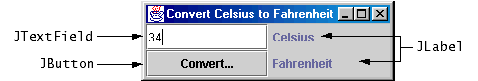 9
Component & container classes
Every GUI-related class descends from Component, which contains dozens of basic methods and fields
“Atomic” components: labels, text fields, buttons, check boxes, icons, menu items…
Many components are Containers – things like panels that can hold nested subcomponents
Component
Container
Lots of AWT components
Jcomponent
Various AWT containers
Jpanel
JFileChooser
Tons of Jcomponents
10
Swing/AWT inheritance hierarchy
Component  (AWT)
Window
Frame
JFrame  (Swing)
JDialog

Container
Jcomponent (Swing)
JButton        JColorChooser    JFileChooser
JComboBox      JLabel           JList
JMenuBar       JOptionPane      JPanel
JPopupMenu     JProgressBar     JScrollbar
JScrollPane    JSlider          JSpinner
JSplitPane     JTabbedPane      JTable         
JToolbar       JTree            JTextArea
JTextField     ...
11
Component properties
Zillions.  Each has a get (or is) accessor and a set modifier. Ex: getColor,setFont,isVisible, …
Types of containers
Top-level containers: JFrame, JDialog, …
Often correspond to OS windows
Can be used by themselves, but usually as a host for other components
Live at top of UI hierarchy, not nested in anything else
Mid-level containers: panels, scroll panes, tool bars
Sometimes contain other containers, sometimes not
JPanel is a general-purpose component for drawing or hosting other UI elements (buttons, etc.)
Specialized containers: menus, list boxes, …
Technically, all J-components are containers
13
JFrame – top-level window
Graphical window on the screen
Typically holds (hosts) other components
Common methods:
JFrame(String title) – constructor, title optional
setDefaultCloseOperation(int what) – what to on window close.  JFrame.EXIT_ON_CLOSE terminates application when window closed.
setSize(int width, int height) – set size
add(Component c) – add component to window
setVisible(boolean v) – make window visible or not
14
Example
SimpleFrameMain.java
15
JPanel – a general-purpose container
Commonly used as a place for graphics, or to hold a collection of button, labels, etc.
Needs to be added to a window or other container
frame.add(new Jpanel(…))
JPanels can be nested to any depth
Many methods/fields in common with JFrame (since both inherit from Component)
Advice: can’t find a method/field?  Check the superclass(es)
Some new methods.  Particularly useful:
setPreferredSize(Dimension d)
16
Layout managers
What if we add several components to a container?  How are they positioned relative to each other?
Answer: each container has a layout manger.  Kinds:
FlowLayout (left to right, top to bottom) – default for JPanel 
BorderLayout (“center”, “north”, “south”, “east”, “west”) – default for JFrame 
GridLayout (regular 2-D grid)
others... (some are incredibly complex) 
The first two should be good enough for now….
17
pack()
Once all the components are added to their containers, do this to make the window visible
pack();
setVisible(true);

pack() figures out the sizes of all components and calls the layout manager to set locations in the container (recursively as needed)

If your window doesn’t look right, you may have forgotten pack()
18
Example
SimpleLayoutMain.java
19
Graphics and drawing
So far so good – and very boring…
What if we want to actually draw something? A map, an image, a path, …?
Answer: Override method paintComponent
Components like JLabel provide a suitable paintComponentthat (in JLabel’s case) draws the label text
Other components typically inherit an empty paintComponent and can override it to draw things
20
Example
SimplePaintMain.java
21
Graphics methods
Many methods to draw various lines, shapes, etc., …

Can also draw images (pictures, etc.).  Load the image file into an Image object and use g.drawImage(…):
In the program (not in paintComponent):
Image pic =    Toolkit.getDefaultToolkit()          .getImage(image path);
Then in paintComponent:
g.drawImage(pic, ...);
22
Graphics vs Graphics2D
Class Graphics was part of the original Java AWT
Has a procedural interface: g.drawRect(…),  g.fillOval(…)
Swing introduced Graphics2D
Added a object interface – create instances of Shape like Line2D, Rectangle2D, etc., and add these to the Graphics2D object
Parameter to paintComponent is always Graphics2D.  Can always cast it to that class. Graphics2D supports both sets of graphics methods.
Use whichever you like for CSE 331
23
So who calls paintComponent?And when??
Answer: the window manager calls paintComponent whenever it wants!!! 
When the window is first made visible, and whenever after that it is needed
Corollary: paintComponent must always be ready to repaint – regardless of what else is going on
You have no control over when or how often – must store enough information to repaint on demand
If you want to redraw a window, call repaint() from the program (not from paintComponent)
Tells the window manager to schedule repainting
Window manager will call paintComponent when it decides to redraw (soon, but maybe not right away)
24
Example
FaceMain.java
25
How repainting happens
program
window manager (UI)
repaint()
It’s worse than it looks!

Your program and the window manager are running concurrently:

Program thread

User Interface thread

Do not attempt to mess around – follow the rules and nobody gets hurt!
paintComponent(g)
26
Rules for painting – Obey!
Always override paintComponent(g) if you want to draw on a component
Always call super.paintComponent(g) first
NEVER call paintComponent yourself.  That means ABSOLUTELY POSITIVELY NEVER!!!  
Always paint the entire picture, from scratch
Use paintComponent’s Graphics parameter to do all the drawing.  ONLY use it for that.  Don’t copy it, try to replace it, or mess with it.  It is quick to anger.
DON’T create new Graphics or Graphics2D objects

Fine print: Once you are a certified™ wizard, you may find reasons to do things differently, but you aren’t there yet.
27
What’s next – and not
Major topic next time is how to handle user interactions
We already know the core idea – it’s a big-time application of the observer pattern

Beyond that you’re on your own to explore all the wonderful widgets in Swing/AWT.  Have fun!!!

(But don’t sink huge amounts of time into eye candy)
28